Informationsanlass 

Projekt Sanierung Helgengüetlistrasse
Inhalt / Ablauf



19.00 Uhr 	Begrüssung und Ausgangslage	Daniel Meier, Stadtingenieur

19.05 – 19.30 Uhr 	Vorstellen des Projekts: 	Stefan Naef, Projektleiter TBA Stadt Luzern
	Verkehrssicherheit: 	Dario Buddeke, Mobilität, TBA Stadt Luzern
 
19.30 – 20.00 Uhr	Fragen und Anmerkungen

anschliessend	Apéro und Austausch
Ausgangslage
Sommer 2022: Übergabe der Resultate aus dem Wettbewerb «Quartiereffekt» an das Tiefbauamt, Projekte

Sammeln von Informationen, Bedürfnissen, Allgemeine Abklärungen

August 2023: 1. Mitwirkungsanlass für Quartierbewohnende um den Helgenzöpfliplatz

Die Hinweise der Anwohnenden werden in das Projekt aufgenommen, der Projektperimeter vergrössert sich

November 2023: 2. Mitwirkungsanlass – die Gestaltungsvorschläge der Planer werden bewertet

2024: Redimensionierung des Projekts – für die Verkehrssituation vor dem Schulhaus Staffeln wurde keine rasche Lösung gefunden

2023 – 2025: Eingang mehrerer Beschwerdebriefe inklusive Petition gegen die Begegnungszone
Unser Ziel von Heute Abend
Informieren

Klarstellen

Ihre Meinung hören

Fragen beantworten
Übersicht
Was plant die Stadt Luzern mit dem Projekt Sanierung Helgengüetlistrasse?
Sanierung der öffentlichen Infrastruktur
Schaffung von Orten der Begegnung 
Veränderung der Abfallentsorgung
Erhöhung der Verkehrssicherheit
Sanierung der öffentlichen Infrastruktur
Strassenbelag, Gas, Wasser, Strom, öffentliche Beleuchtung
Totalsanierung der Helgengüetlistrasse
Sanierung von Wasser- und Gasleitungen an der Helgengüetli- und an der Sandeggstrasse
evtl. Sanierung der Hausanschlüsse
Sanierung und Modernisierung der öffentlichen Beleuchtung
teilweise werden die Strassenlampen versetzt
Schaffung von Orten der Begegnung
Platz am Ende der Helgengüetlistrasse
Aufwertung des asphaltierten Platzes am Ende der Helgengüetlistrasse
mehr Grünfläche, Bäume und Büsche
Sitzgelegenheit 
Brunnen wird Teil des Begegnungsortes
Autos und Lieferwagen können nach wie vor wenden
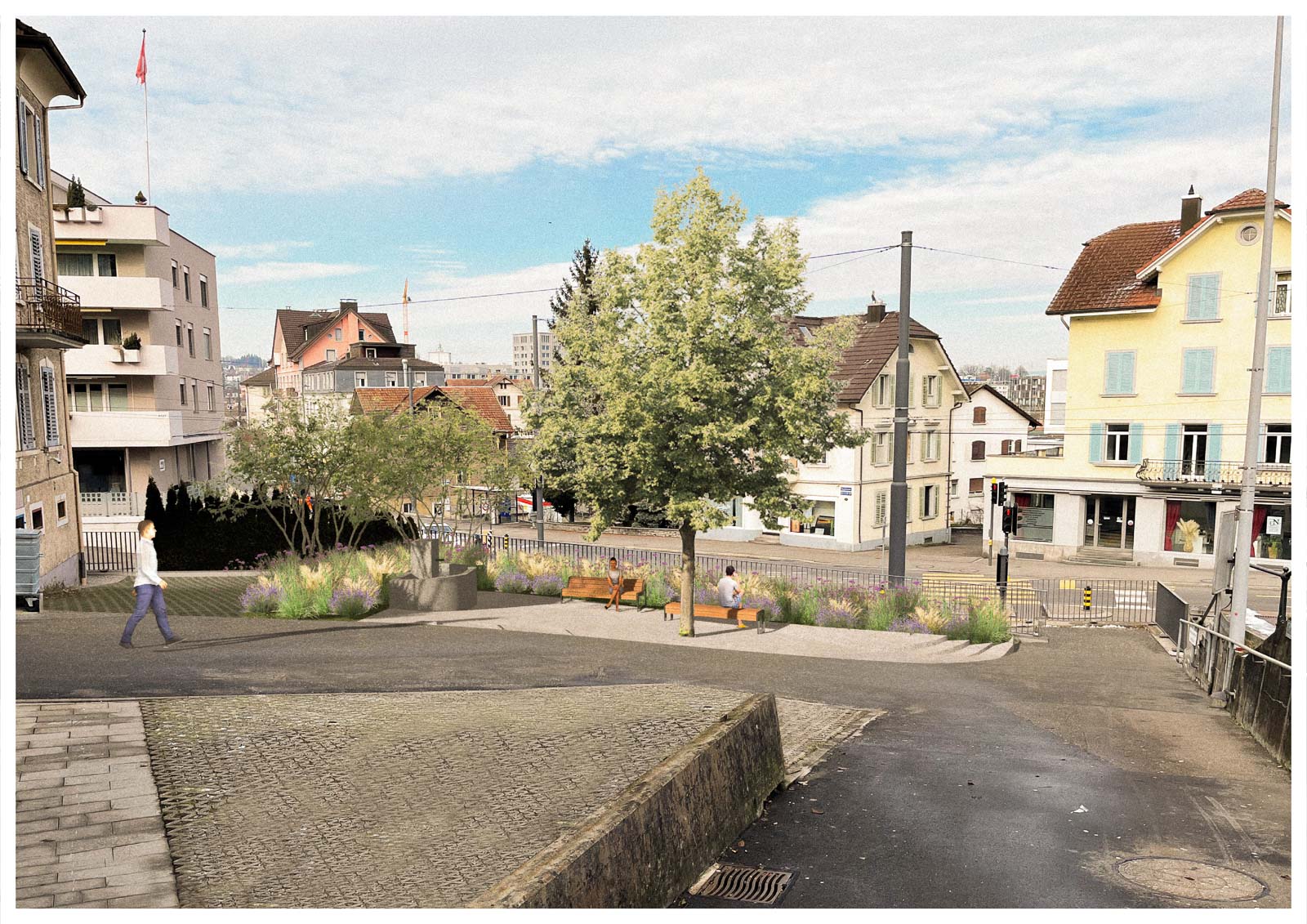 Visualisierung Helgenzöpfliplatz
Schaffung von Orten der Begegnung
«Piazza Dentista»
Aufwertung des Platzes vis-à-vis Helgengüetlistrasse 11
entsiegelte Fläche mit Grünrabatten und Bäumen
Sitzgelegenheiten
Aufhebung von 5 blaue Zonen Parkplätze
Schaffung von 1 blaue Zonen Parkplatz
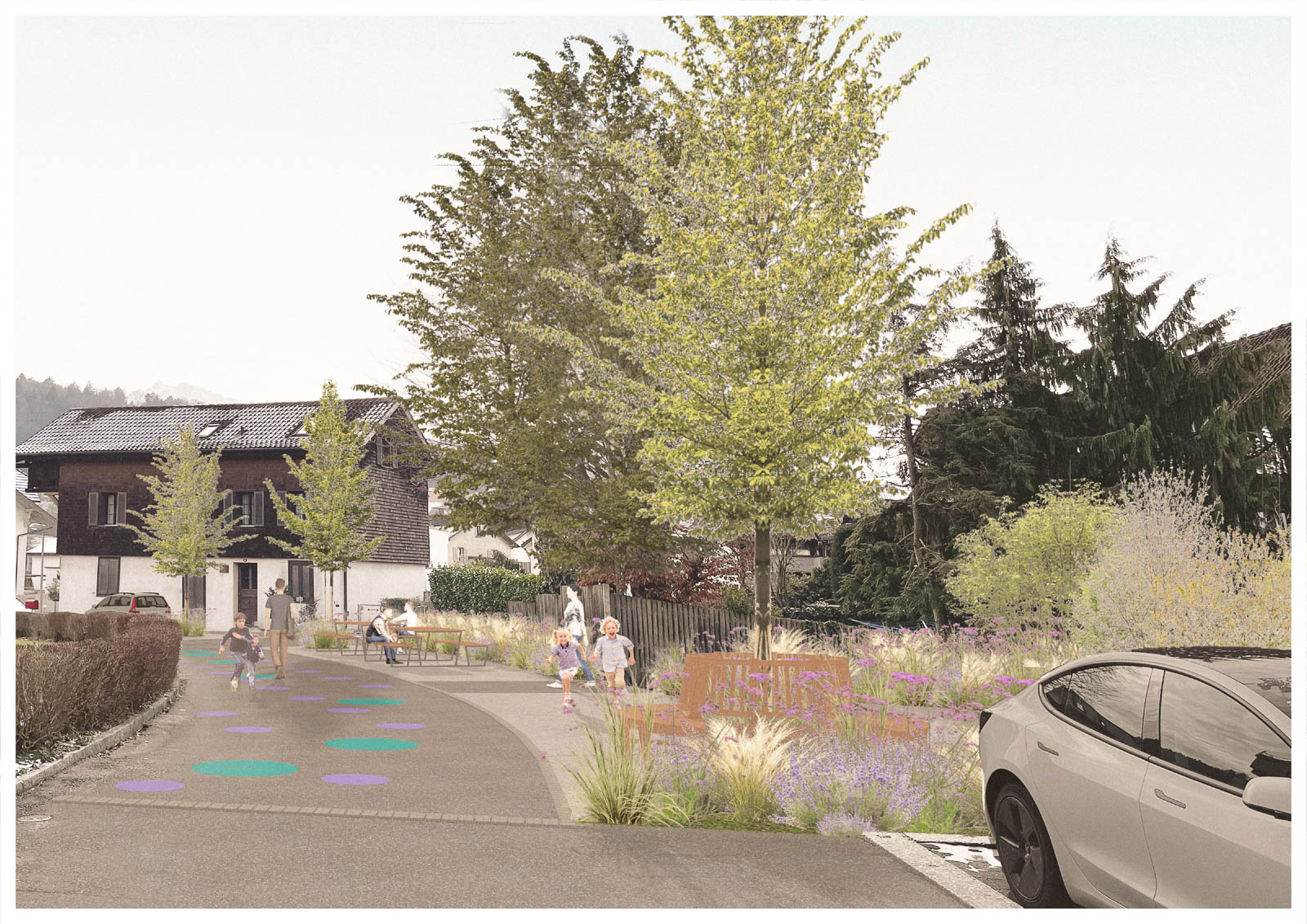 Visualisierung Piazza Dentista
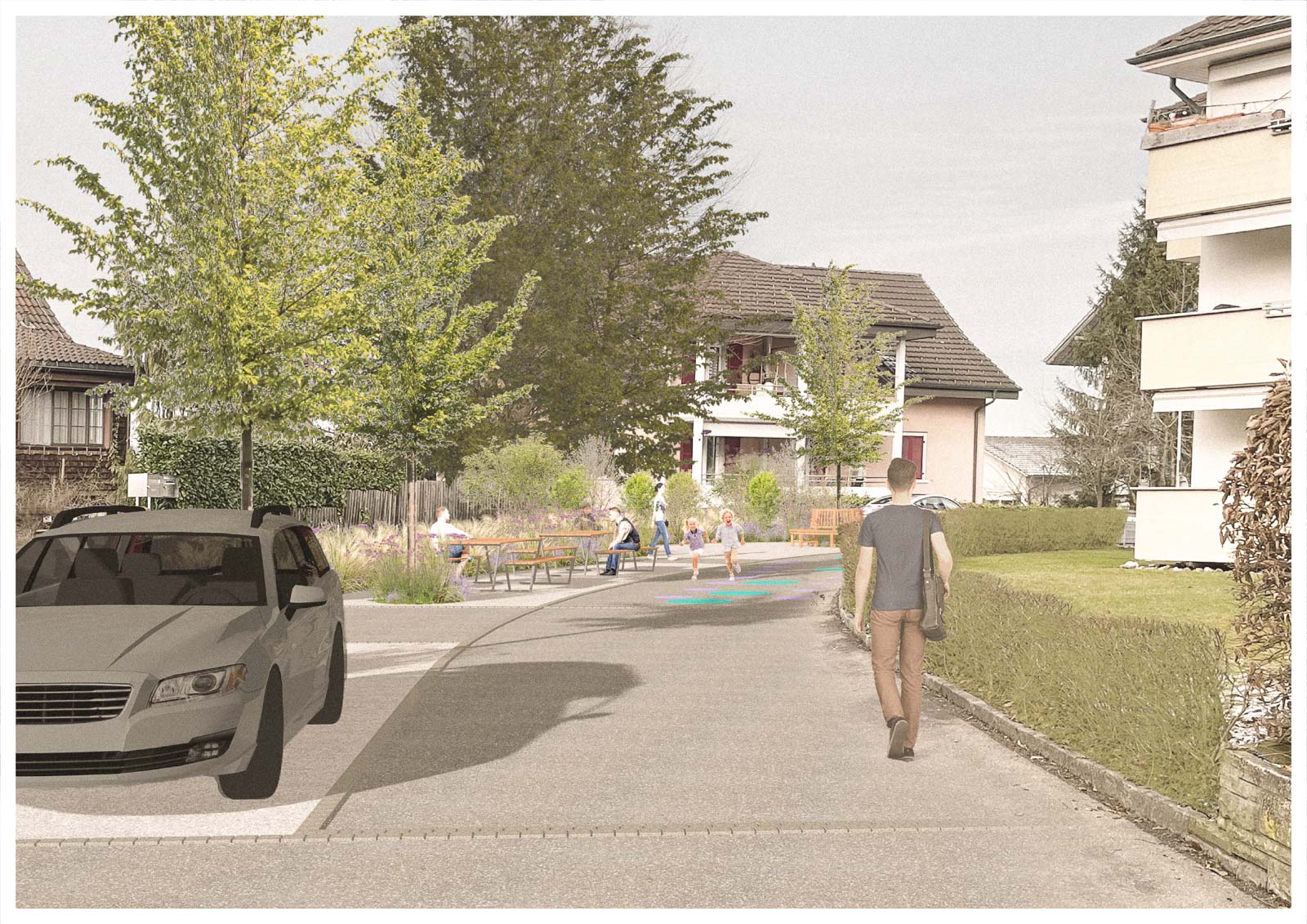 Visualisierung Piazza Dentista
Schaffung von Orten der Begegnung
Kindergarten Obermättli
Aufwertung eines Streifens vor dem Kindergarten
entsiegelte Fläche mit Grünrabatte und Bäumen
Sitzgelegenheiten
Ort für wartende Eltern 
Aufhebung von 1 blaue Zonen Parkplatz am Staffelnweg
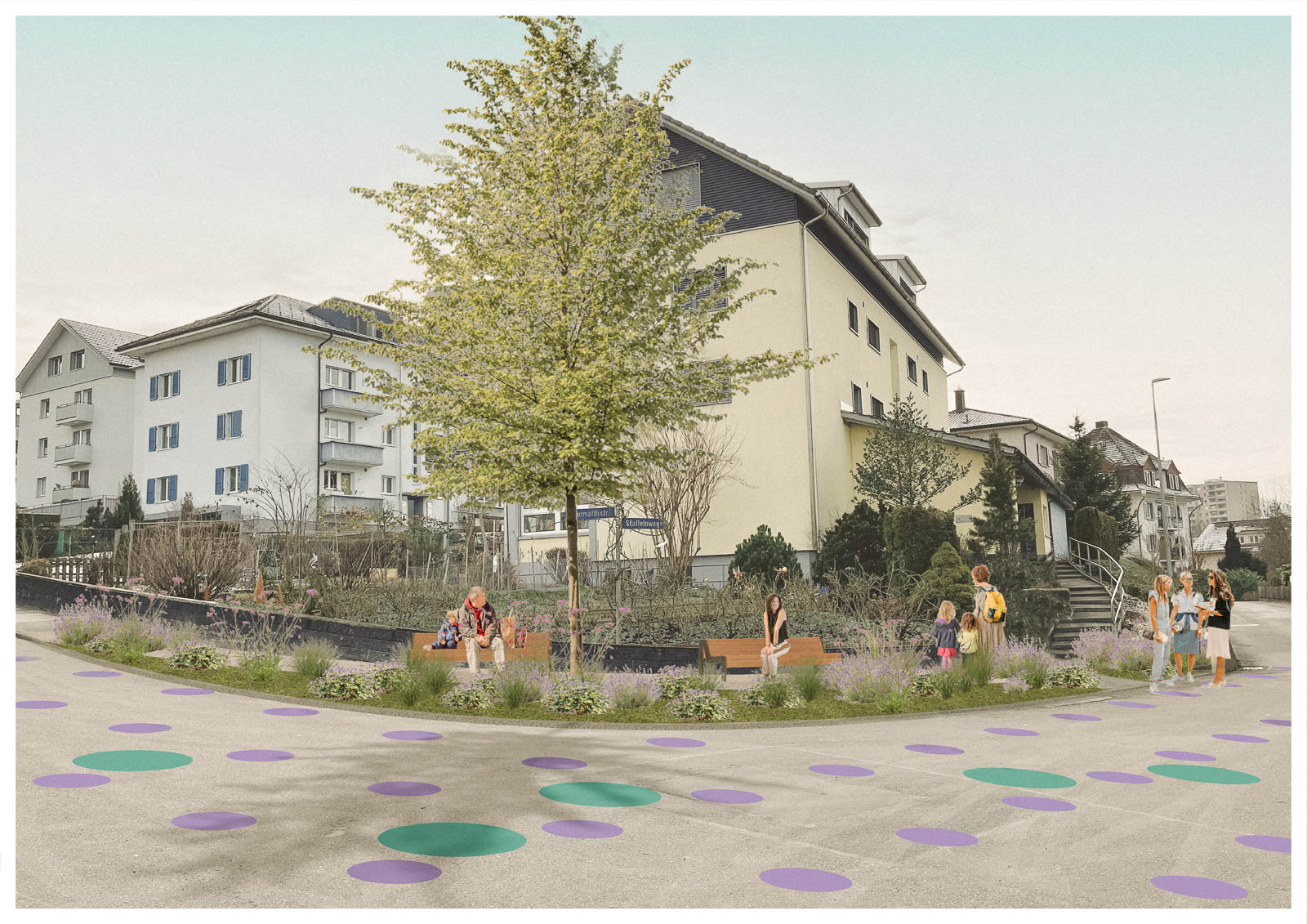 Visualisierung Kindergarten
Abfallentsorgung
Veränderte Entsorgungsroute
Betroffener Abschnitt: Kreuzung Sandeggstrasse-Helgengüetlistrasse bis Helgenzöpfliplatz
Deponie der Gebinde am Tag der Abfallentsorgung
	
Orte für Deponie: 
Kreuzung Sangeggstr. – Helgengüetlistrasse
Trottoir an der Ruopigenstrasse
Verkehrssicherheit
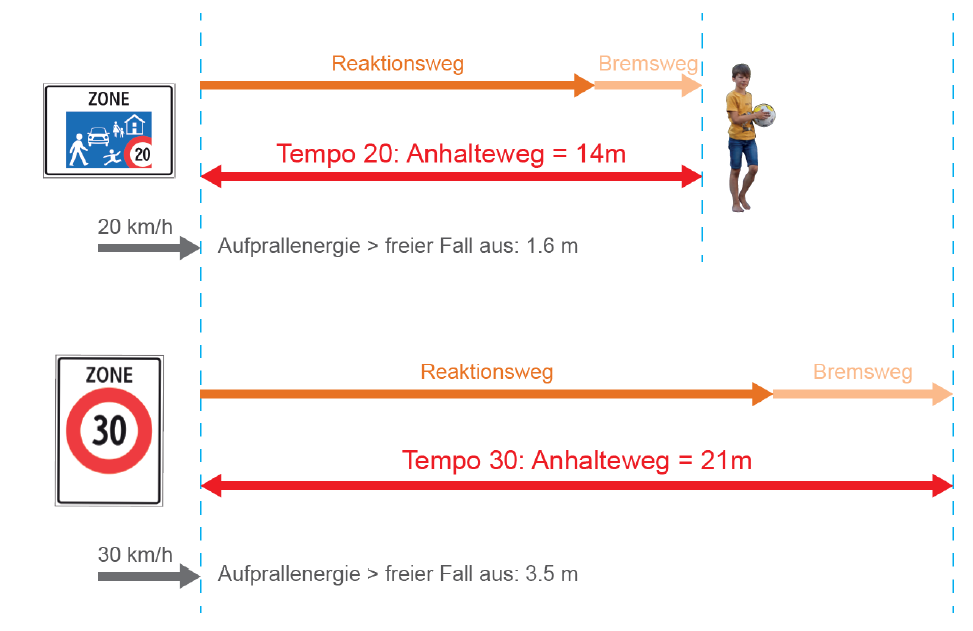 Einführung einer Begegnungszone bringt Vorteile:
Der Anhalteweg (Reaktions- und Bremsweg) wird reduziert. 
Sowohl das Unfallrisiko als auch das Unfallschwerepotenzial werde reduziert.
Die gefahrenen Geschwindigkeiten gehen zurück.
Durch die Reduktion der Höchstgeschwindigkeit auf 20 km/h wird der Vortrittswechsel ermöglicht (neu hat der Fussverkehr Vortritt).
Verkehrssicherheit
Einführung Begegnungszone
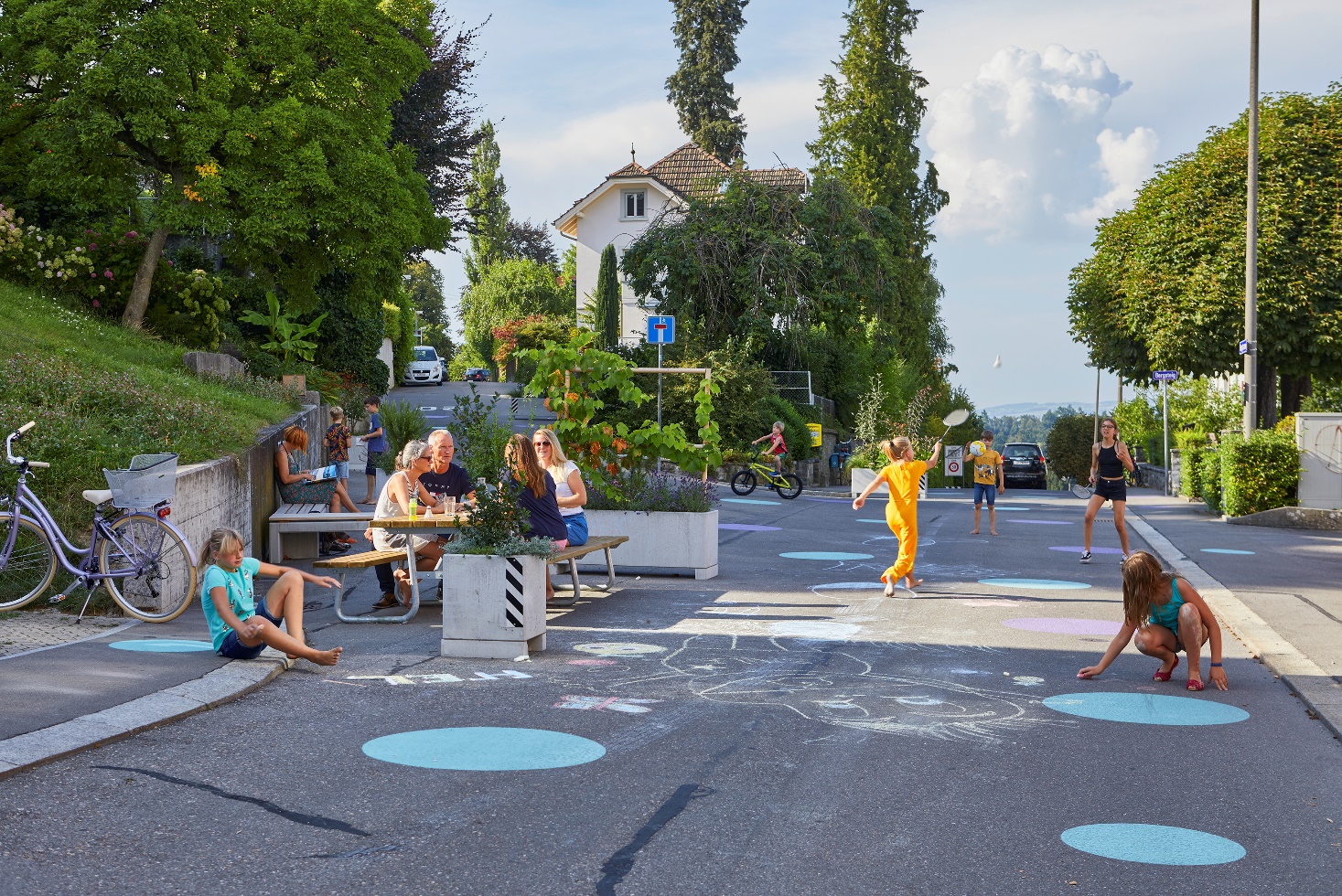 Inzwischen hat die Stadt Luzern seit 2020 12 Begegnungszonen in Wohnquartieren eingeführt und hat bis jetzt keine einzige Rückmeldung erhalten, dass diese nicht funktionieren.
Schlussendlich ist es auch ein strategisches und politisches Ziel, vermehrt Begegnungszonen in Wohnquartieren zu realisieren.
Neben der Verkehrssicherheit nimmt auch die Aufenthaltsqualität zu, da attraktive Treff- und Begegnungsorte geschaffen werden können.
Weiterer Projektverlauf / Termine



Abschluss Bauprojekt								Sommer 2025
Planauflage / Bewilligungsverfahren					Herbst 2025
Ausführung / Realisierung							Sommer 2026
Ihre Informationsquellen



 Internet: Projekthomepage www.helgengueetli.ch oder Google: Sanierung Helgengüetlistrasse

 Mail an: stefan.naef@stadtluzern.ch
Vielen Dank für Ihre Aufmerksamkeit

Haben Sie Fragen oder Anmerkungen?
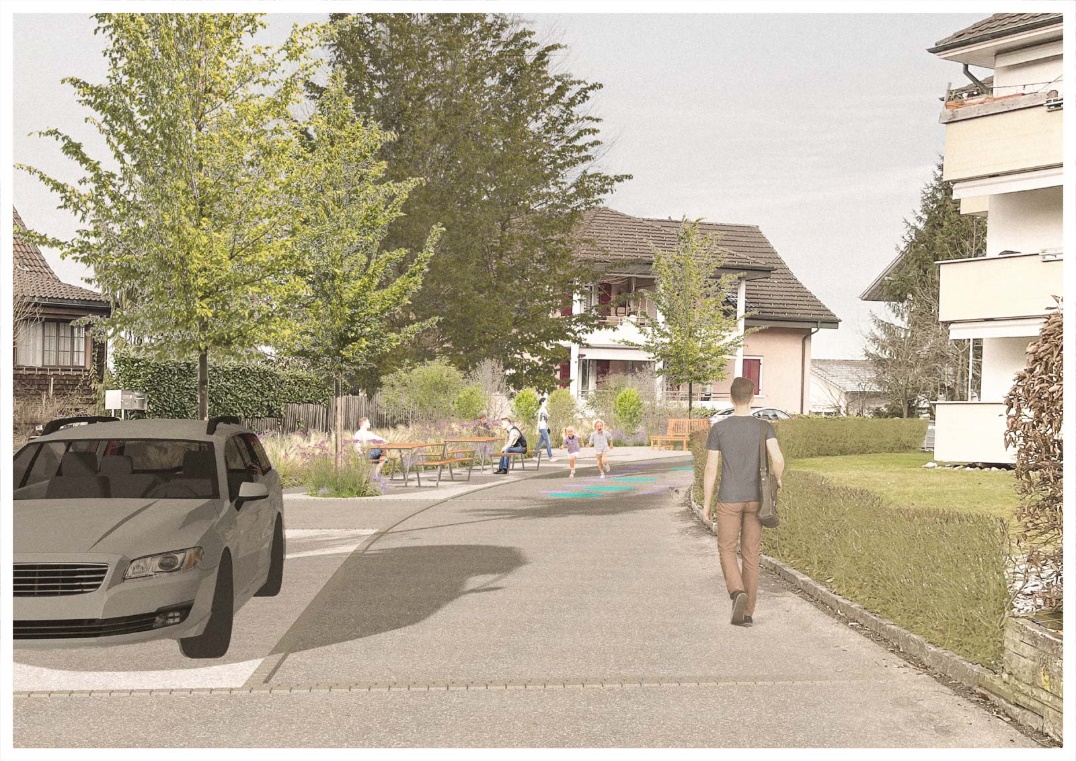 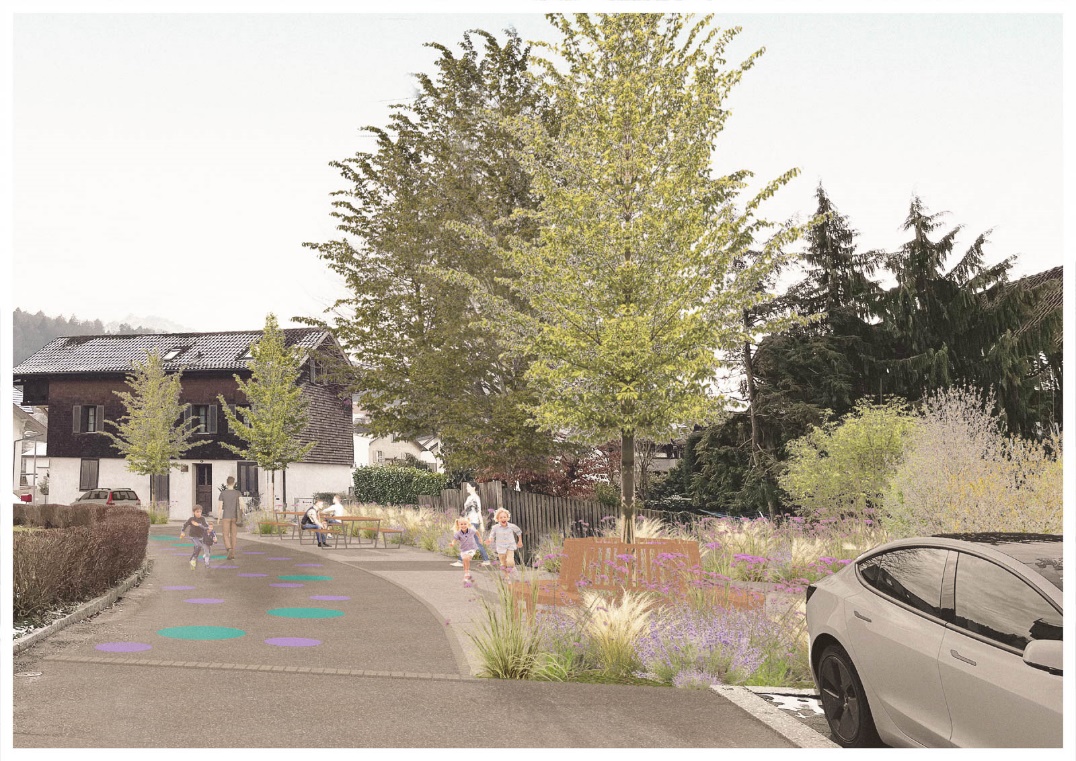 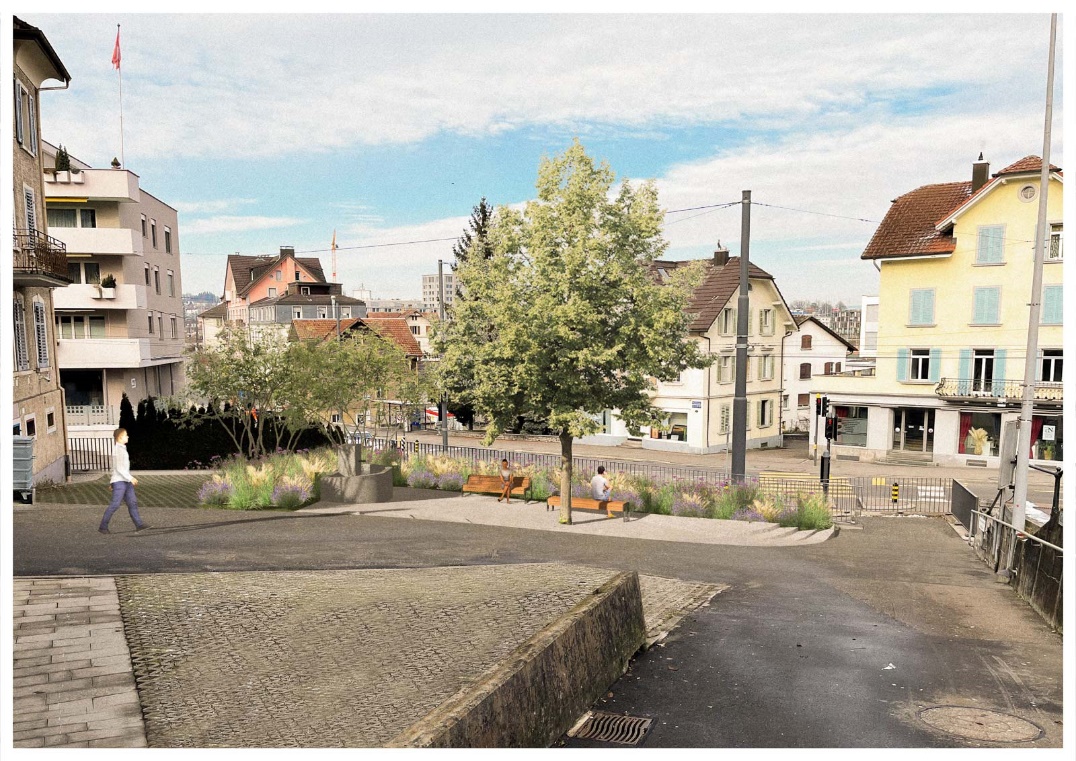 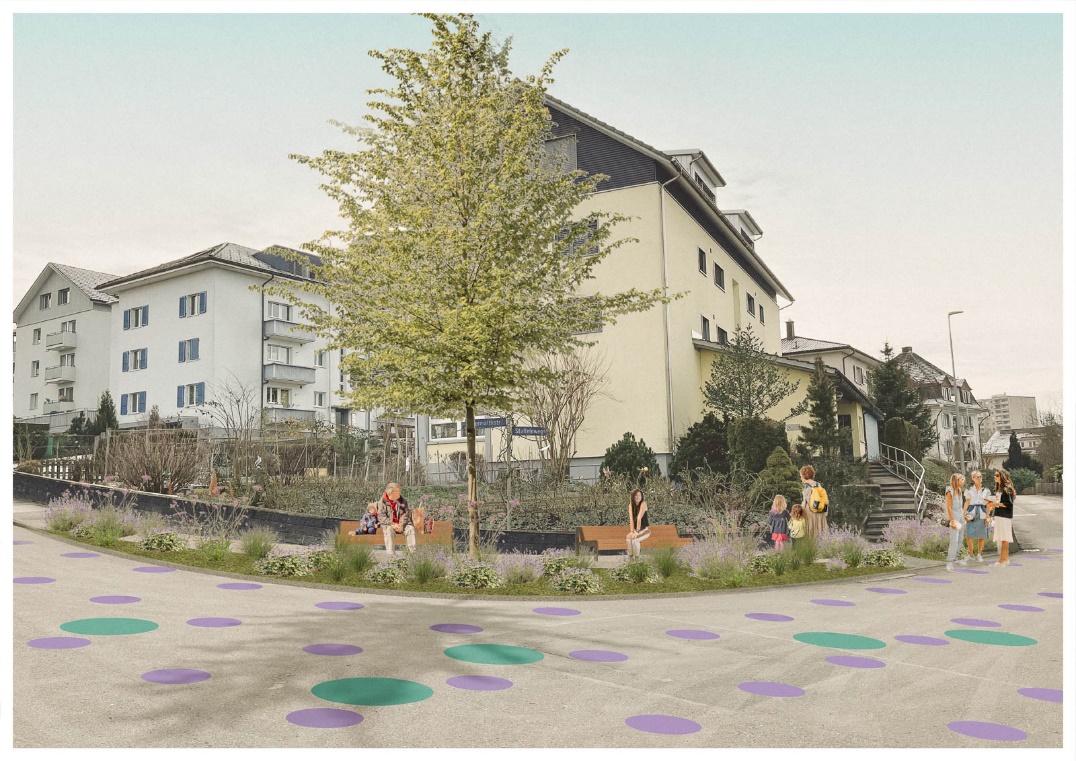